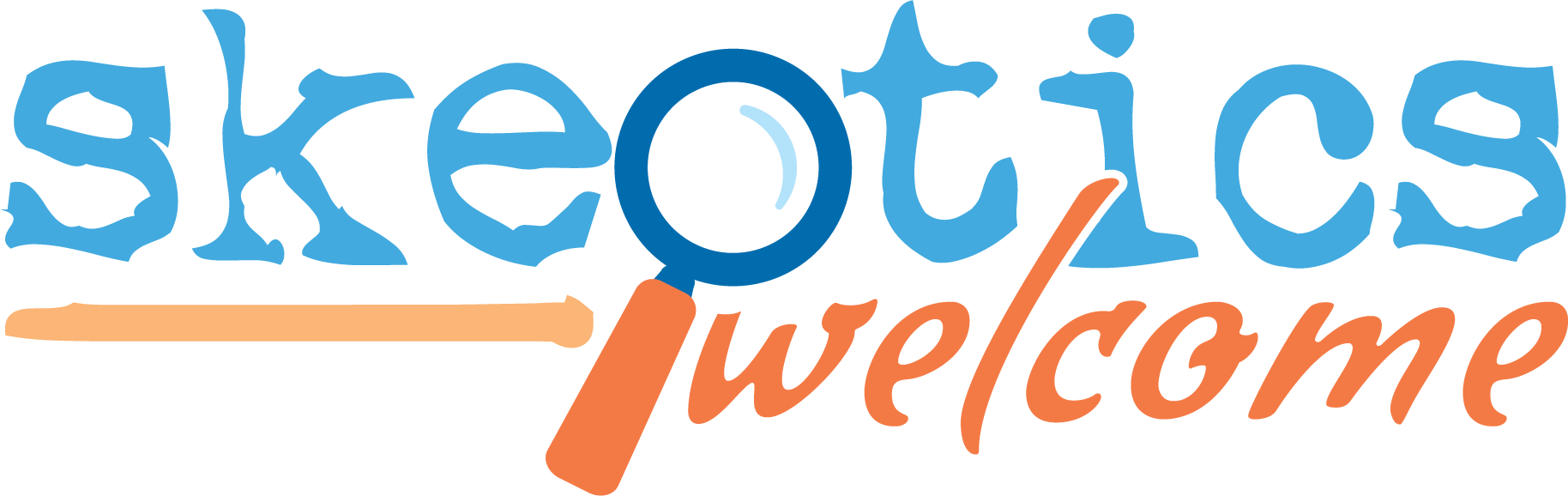 ISN’T RELIGION JUST A RESULT OF SOCIAL EVOLUTION?
20240414
Welcome to week 2 of our series Skeptics Welcome.  
During this series we are looking at six common objections to the 
Christian faith and how the Bible speaks to these objections.   
This week we’re looking at the issue of 
whether or not God exists in the first place.  
For today’s LifeGroup study, we will explore five compelling 
arguments for the existence of God that have been proposed 
by theologians, philosophers, and apologists throughout history. 
Each argument offers unique insights into the existence of God, 
drawing from different aspects of human experience 
and rational inquiry.
MY STORY ABOUT BELIEVING IN GOD

Have you always believed there is a God?    
Have you ever had intellectual objections to God?    
If so, what helped you overcome your objections?   
Or, are you still in process?    
Share your story with the group!
5 ARGUMENTS FOR THE EXISTENCE OF GOD

Argument from Fine-Tuning
 
The fine-tuning argument posits that the remarkable precision of the 
physical constants and conditions in our universe, which allow for life, 
suggests intentional design by an intelligent Creator.

"The heavens declare the glory of God; the skies proclaim the work of his hands.”  
Psalm 19:1

"For since the creation of the world God's invisible qualities
—his eternal power and divine nature—have been clearly seen, 
being understood from what has been made, so that people are without excuse.”  
Romans 1:20
- How does the concept of fine-tuning 
impact your understanding of God’s creative power?

- Can the fine-tuning argument coexist 
with scientific theories about the universe's formation?
II.   Argument from Moral Realism

The argument from moral realism suggests that the existence of 
objective moral values points to the existence 
of a moral lawgiver, namely God.

"Indeed, when Gentiles, who do not have the law, do by nature things required by the law, they are a law for themselves, even though they do not have the law. They show that the requirements of the law are written on their hearts, their consciences also bearing witness, and their thoughts sometimes accusing them and at other times even defending them.”  
Romans 2:14-15
- How do objective moral values influence 
our understanding of right and wrong?

- Can moral values exist without a divine source? 
Why or why not?
III.    Argument from Consciousness

The argument from consciousness posits that the existence of subjective conscious experiences cannot be adequately explained by purely materialistic or naturalistic explanations, suggesting the existence of a transcendent mind or consciousness, namely God.

"For who knows a person's thoughts except their own spirit within them? In the same way no one knows the thoughts of God except the Spirit of God." 
1 Corinthians 2:11
- How does the concept of consciousness 
point to a deeper reality beyond the physical? 

- In what ways does the existence of consciousness 
shape our understanding of the human experience?
IV.  Argument from Reason

The argument from reason asserts that the existence of rationality, logic, 
and objective truths in the universe points towards a rational and 
intelligent creator, namely God.

“My goal is that they may be encouraged in heart and united in love, so that they may have 
the full riches of complete understanding, in order that they may know the mystery of God, 
namely, Christ, in whom are hidden all the treasures of wisdom and knowledge.”
 Colossians 2:2-3
- How does reason enhance our understanding 
of God’s communication with us?

Can reason alone lead us to a knowledge of God, 
or is faith necessary?

- How can we use reason to engage with skeptics?
Argument from Beauty

The argument from beauty proposes that the existence of beauty, harmony, and aesthetic experience in the universe suggests a transcendent source of beauty, namely God.

"He has made everything beautiful in its time. 
He has also set eternity in the human heart; 
yet no one can fathom what God has done from beginning to end.” 
Ecclesiastes 3:11
- How does beauty inspire awe and draw us closer to God?

- What role does beauty play in worship and spiritual growth?

- Can beauty exist without a transcendent source? Why or why not?
PRAYER  
 
Spend some time today thanking God for how He has revealed 
himself to us through the 5 arguments we’ve looked at today.    

Ask him to grow your faith 
as you continue to learn the compelling reasons to believe!